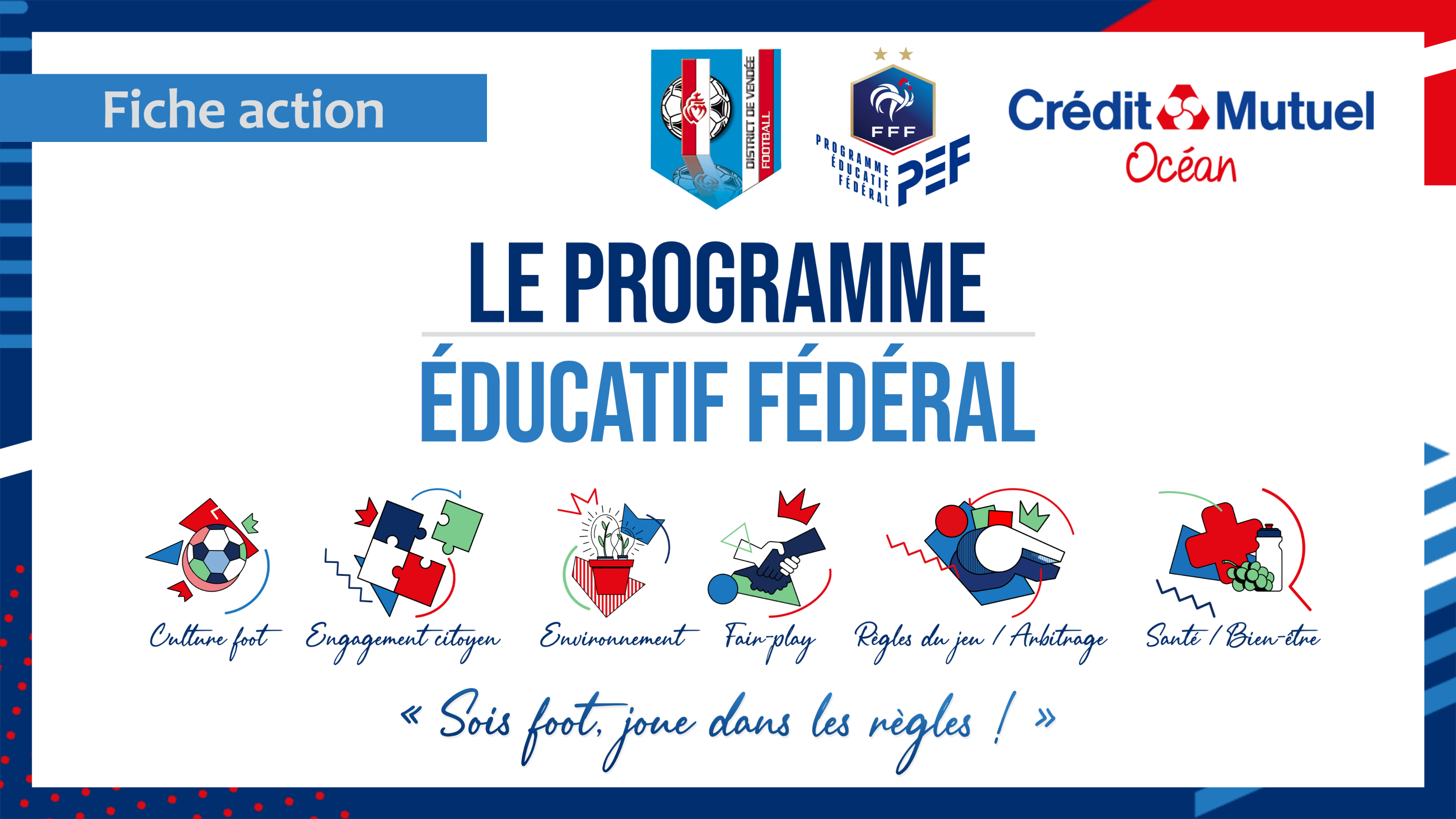 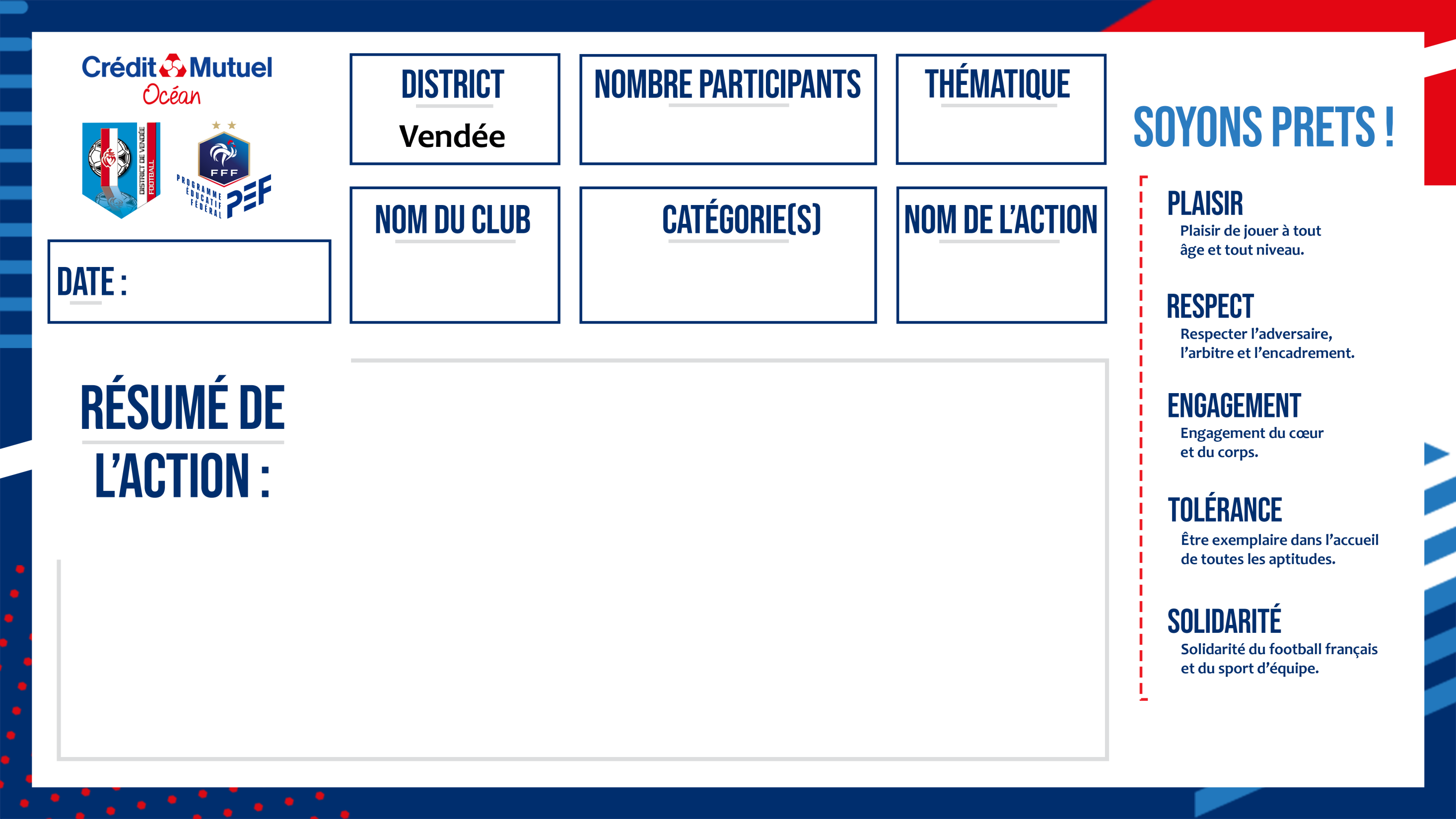 Engagement citoyen
100
Arbre de noël école de foot
FC SALIGNY
U6 à U11
18/12/2021
Lors de notre traditionnel arbre de noël foot animation, le club du FC Saligny a décidé d’inviter tous les enfants de l’école de foot de U6 à U11 ainsi que leurs parents.

Notre objectif était d’intégrer les parents à la vie associative du club : nous avons donc fait participer petits et grands autour de matchs plaisirs.

A l’issue de la séance, le père noël est venu apporter plusieurs cadeaux à chaque enfant : le calendrier du club avec les photos de toutes les équipes, une petite collation ainsi que l’album panini du club. Cet album va permettre à chaque famille de visualiser tous les licenciés.

Nous en avons profité pour faire un rappel sur les règles de jeu et la notion de fair play. La matinée fut un grand moment de partage et d’échange.
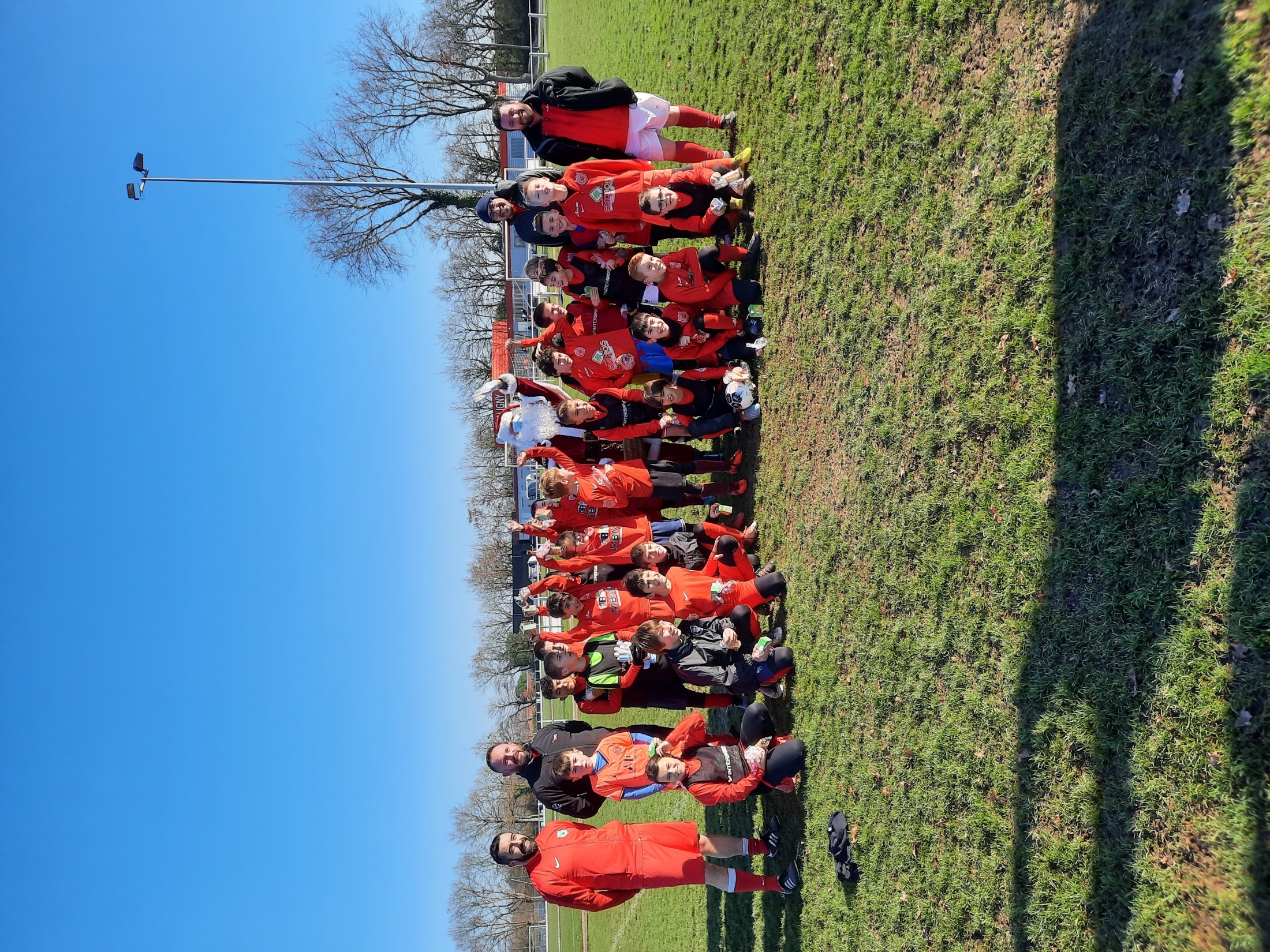 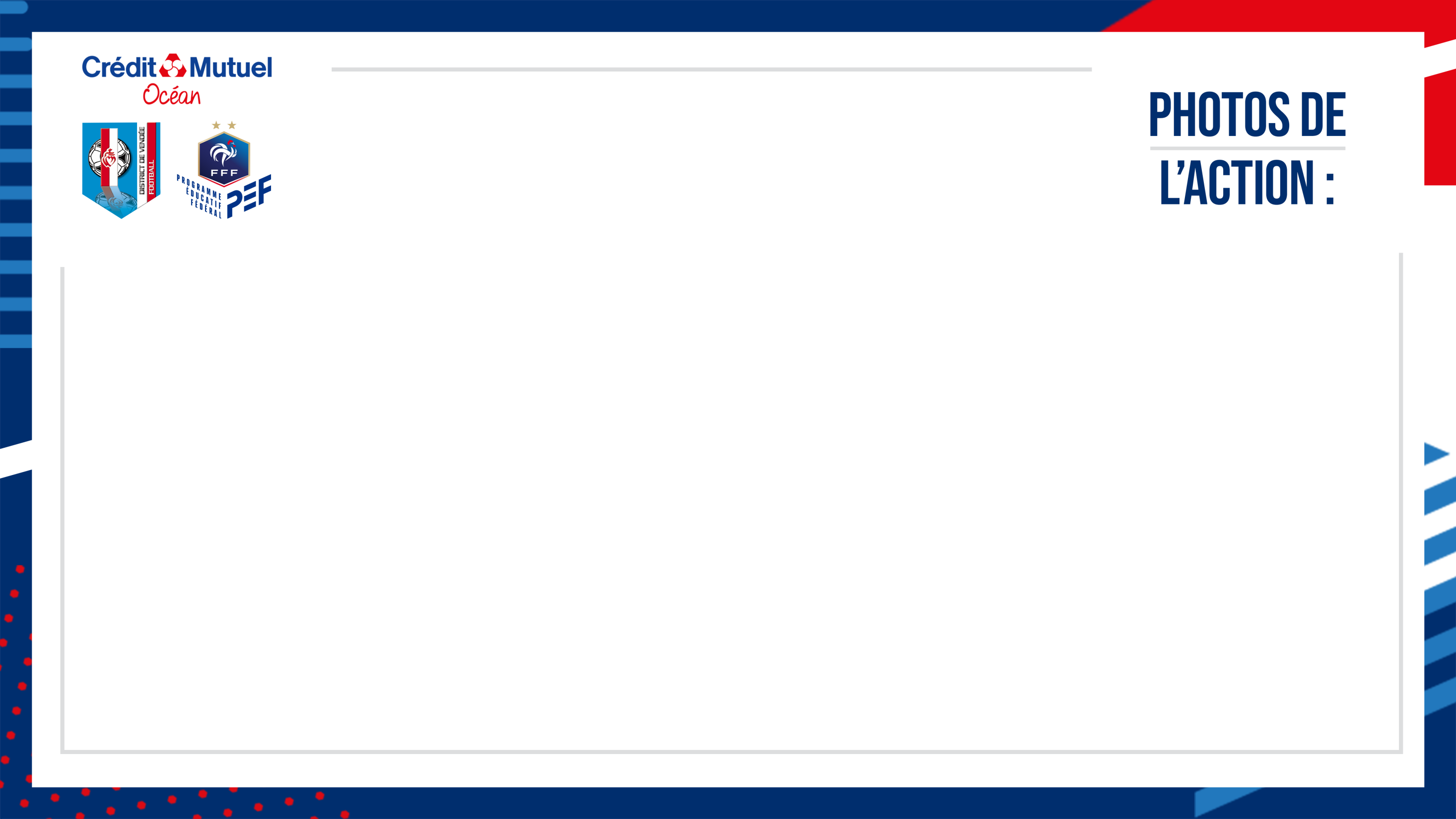 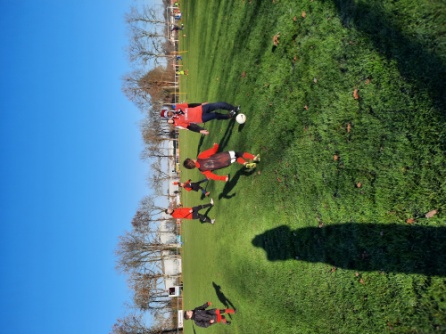 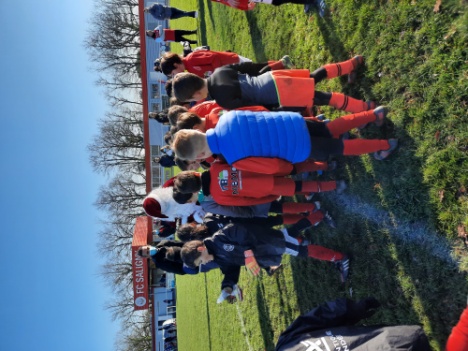 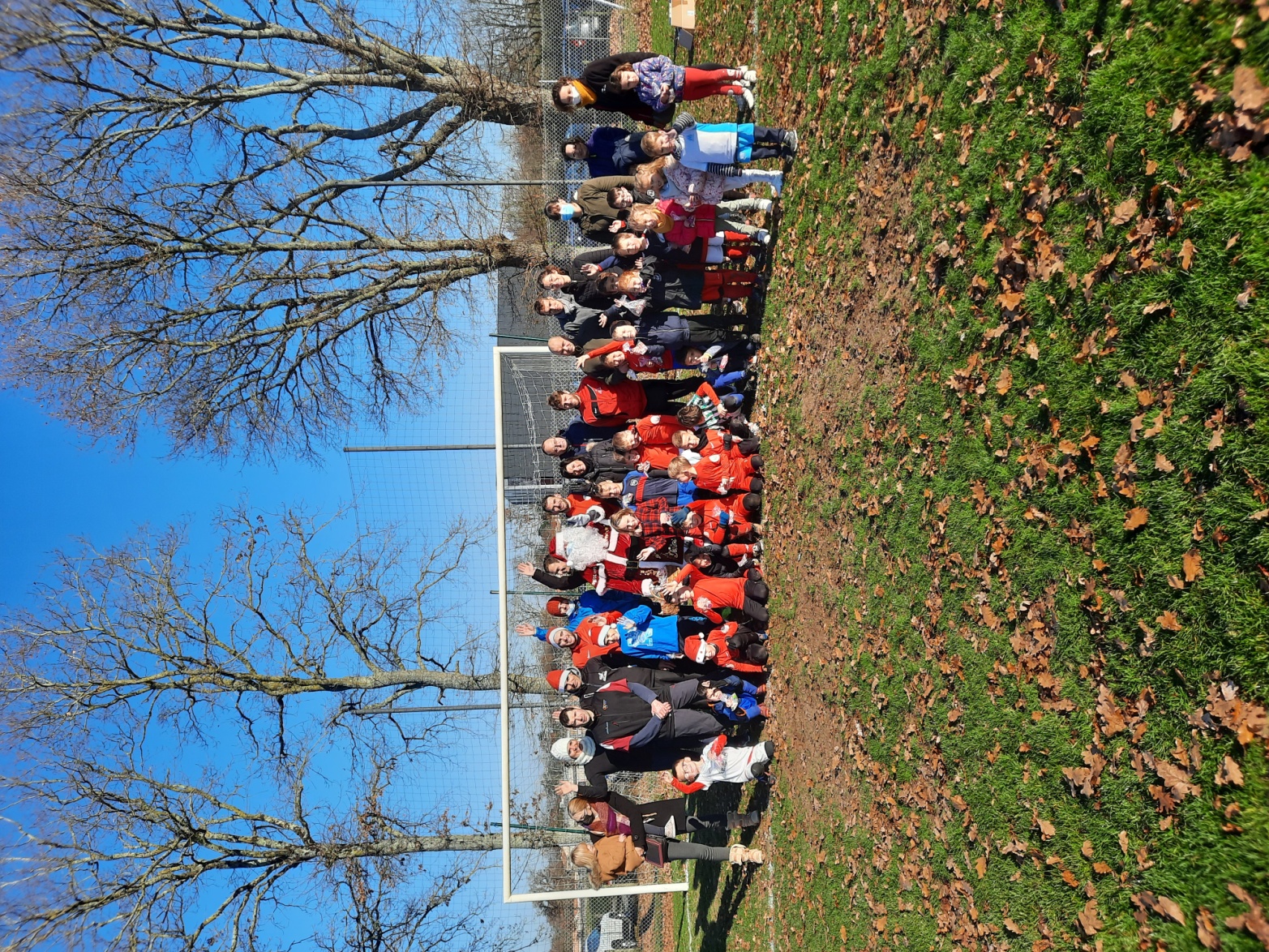 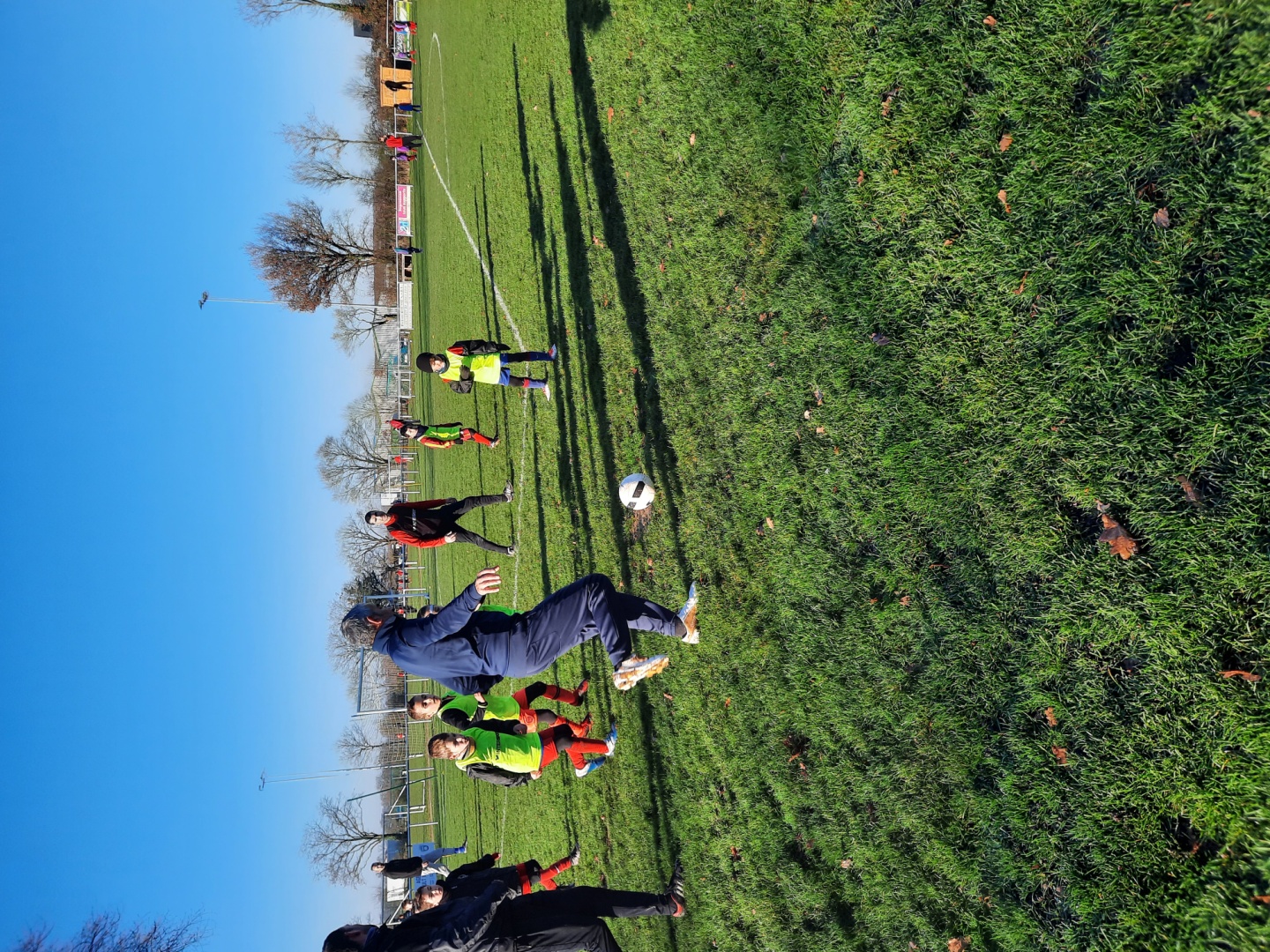